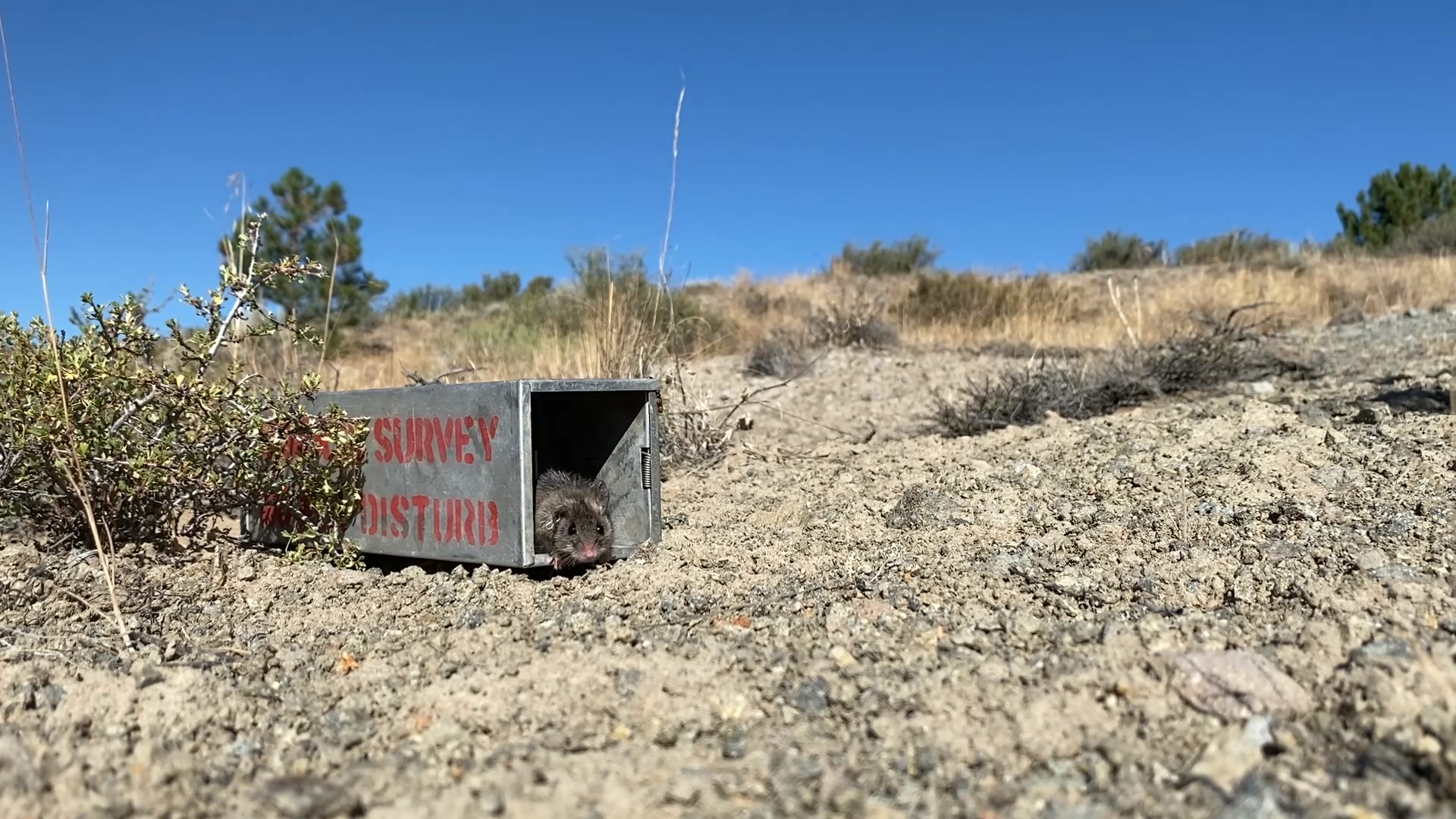 Wildfire effects on Sin Nombre hantavirus prevalence and Peromyscus maniculatus abundance in the Northern Sierra Nevada
Sarah Smith, Bird Laboratory
[Speaker Notes: Hi everyone, my name is Sarah Smith and I have been work with Dr. Brian Bird this summer looking at the effects of wildfire on Sin Nomvre hantavirus prevalence and Peromyscus maniculatus abundance in Red Clover Valley]
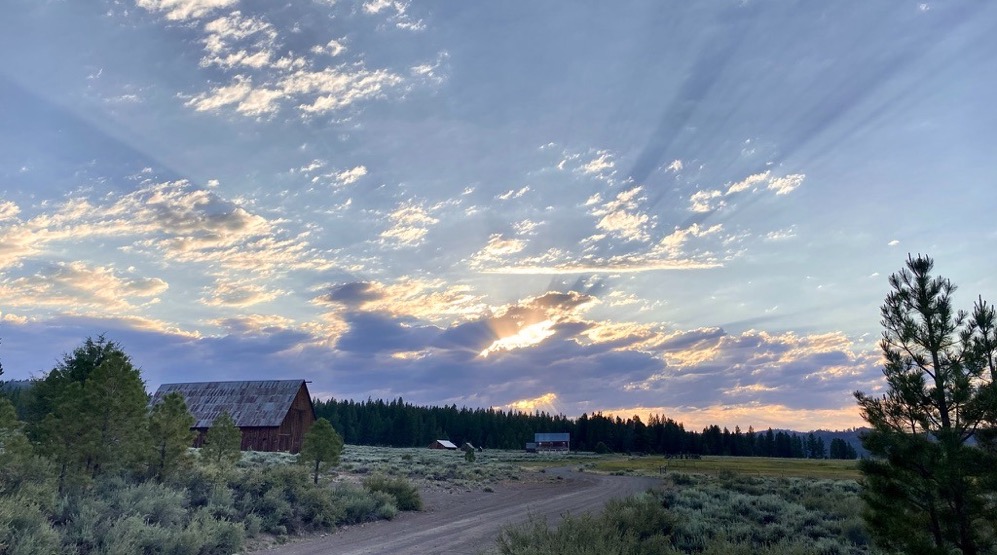 Background
Increased wildfire risk due to climate change and fire suppression
In 2021, 8,835 fire incidents with 2.6 million acres burned1
July 2021: 3x more acres burned than July 20201
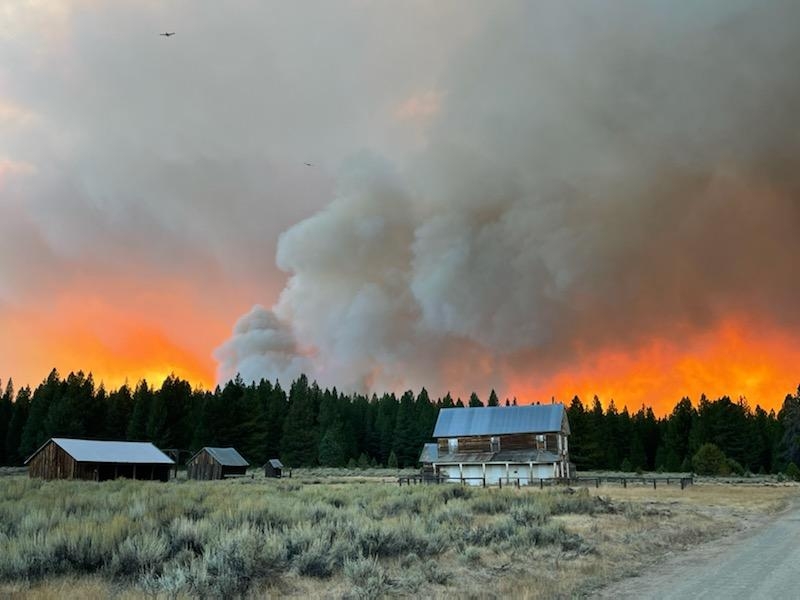 1 CalFire
Source: B. Bird
[Speaker Notes: Wildfires increasing in frequency and severity globally due to climate change and fire suppression
In California in 2021, there were 8,835 individual fire incidents that burned a total of 2.6 million acres
The 2021 wildfire season started unusually early due to ongoing drought, historically low rainfall, reduce snowpack, and extreme heat]
Sin Nombre orthohantavirus (SNV)
Family: Bunyaviridae, ssRNA
Primary reservoir host: Peromyscus maniculatus 
   (deer mice)
Hantavirus cardiopulmonary syndrome in humans
Caused by multiple hantaviruses
35-40% case fatality ratio
Distributed throughout North America
Western US is primarily SNV
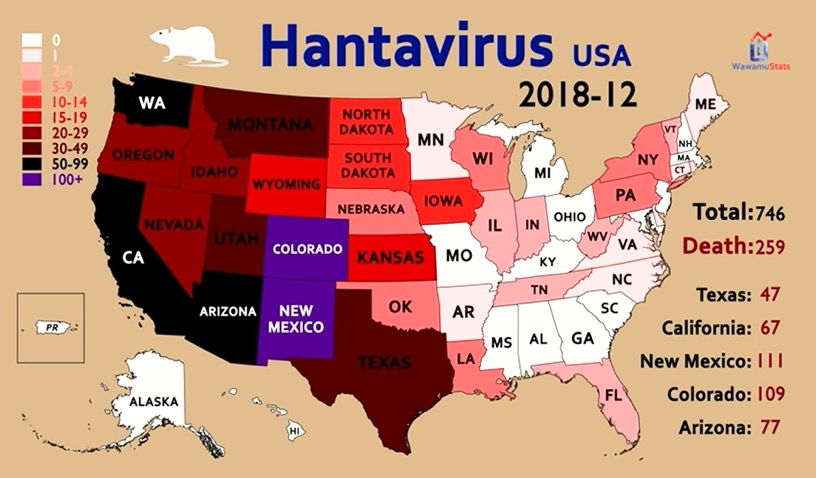 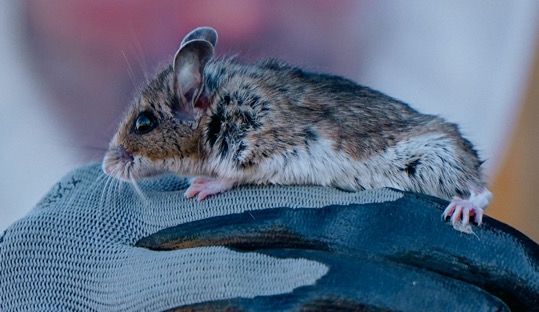 Cases from 1993-2018, Source: CDC, 2020
Peromyscus maniculatus 
Source: E. Preston
[Speaker Notes: In this project, we are studying Sin Nombre orthohantavirus from the genus hantavirus and the family bunyaviridae
SNV's primary reservoir host is the deer mouse or Peromyscus maniculatus, shown in the lower right corner
Multiple hantaviruses causes hantavirus cardiopulmonary syndrome in humans and has a 35-40% case fatality ratio
HPS is a respiratory disease that causes leakage of fluid into the lungs
Hantaviruses are distributed throughout North America, and as you can see in the upper right map, SNV is primarily in the western United States
Yosemite outbreak in 2012]
SNV Transmission
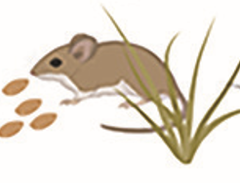 Between rodents
Direct contact
Biting 
Scratching
To humans
Aerosolized urine and feces
Adapted from Goodfellow et. al., 2021
[Speaker Notes: SNV is transmitted between rodents via direct contact of bodily fluids and biting or scratching between individuals
It can then be transmitted from rodents to humans via the aersolization of rodent urine and feces. This is most commonly seen in more rural areas when cleaning out man-made structures such as sheds or garages]
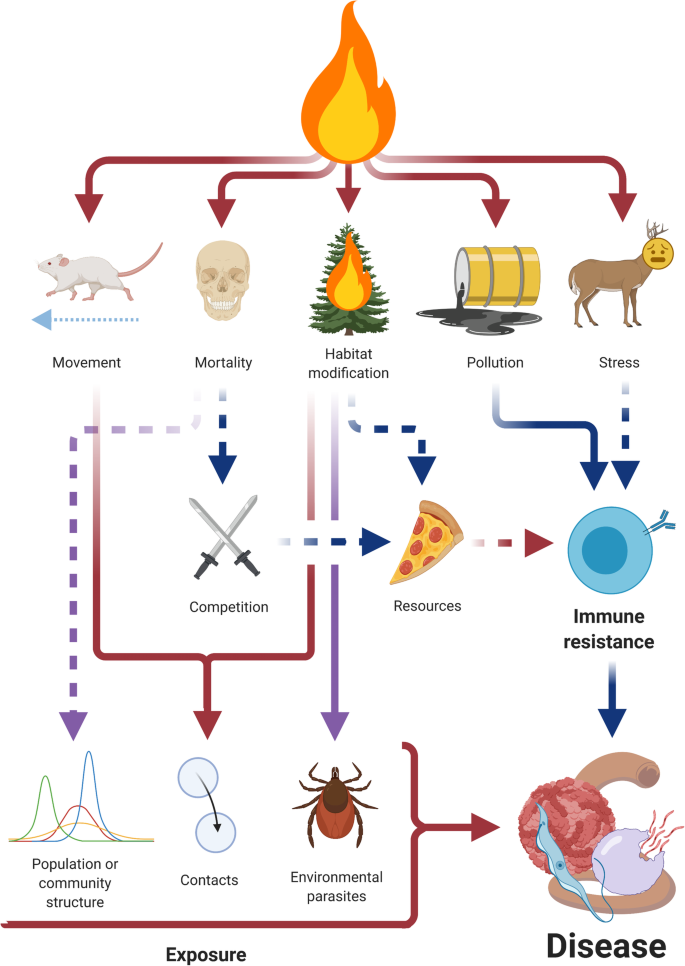 SNV and Wildfire
Relationship between zoonotic diseases and wildfire varies with disease and locality
Landscape alteration and climate change affect SNV prevalence
Pathogen Transmission
Albery et. al., 2021
[Speaker Notes: The relationship between zoonotic diseases and wildfire varies with each pathogen and locality
Pummala orthohantavirus increases in wildfire
Landscape alteration and climate change have been shown to affect SNV prevalence
Increased rodent movement  increases SNV prevalence
Mortality  decreases SNV prevalence
Habitat modification  does both
For this study we are looking at these factors that wildfires cause and how that effect exposure and ultimately pathogen transmission]
Red Clover Valley
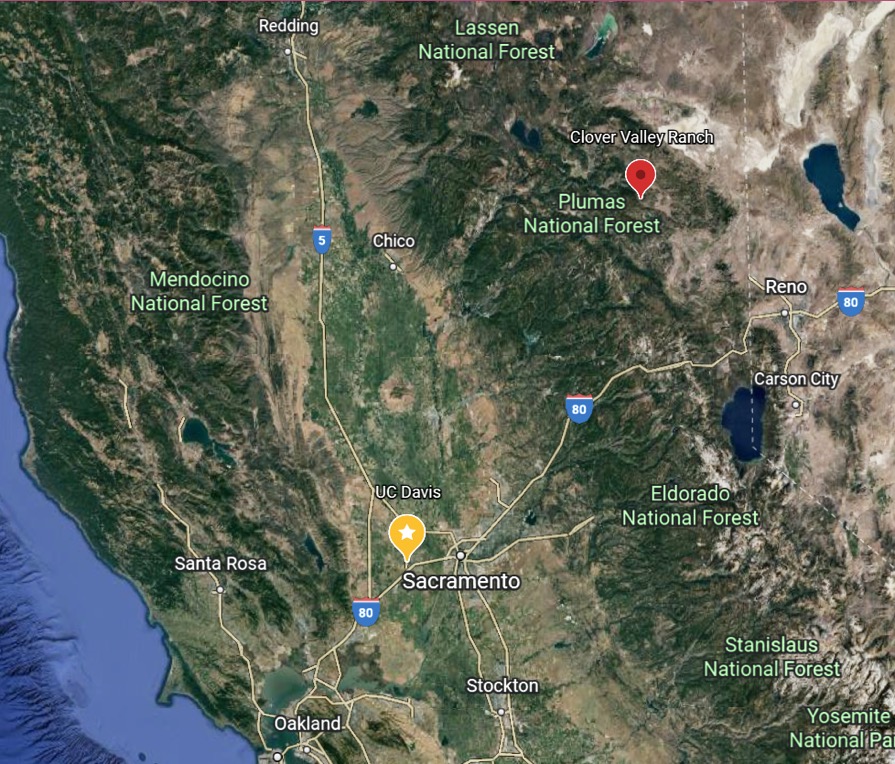 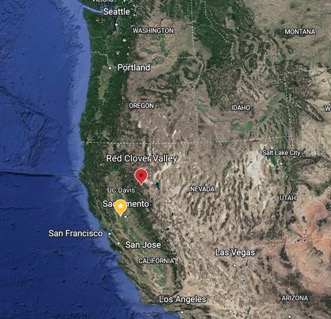 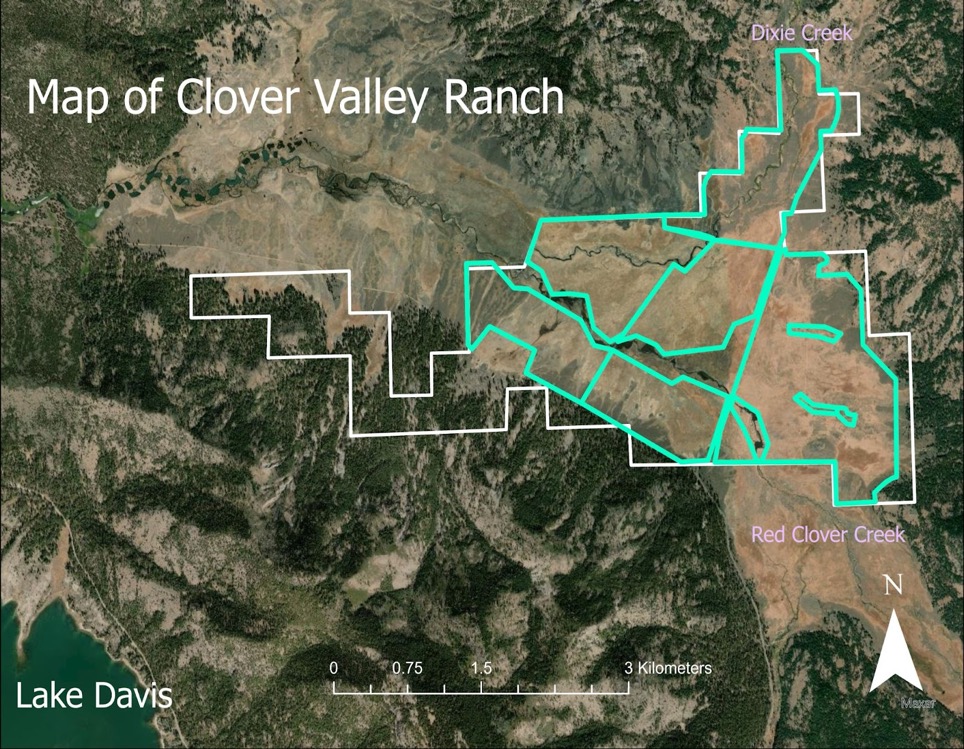 Map of Clover Valley Ranch
Clover Valley Ranch
Davis
Adapted from Google Earth
[Speaker Notes: The Red Clover Valley (1680 m elevation) is a 6,850-acre ranch in the Northern Sierra Nevada mountains with no permanent human dwellings in valley 
Historical cattle grazing and dairy use in valley floor 
Since 2020, on-going wet meadow restoration and small mammal monitoring has been preformed.]
Red Clover Valley
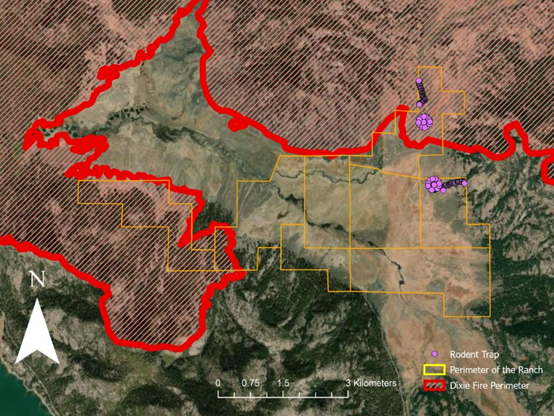 2021 Dixie Fire
Burned almost 1 million acres1
Unique study site 
2 seasons of data prior to fire
Population density/diversity, oral SNV prevalence, rodent demographics
Source: A. Loredo
1 CalFire
[Speaker Notes: In 2021, the Dixie fire burned almost 1 million acres and is outlined by this map
Clover Valley was within that fire boundary but was not completely burned
Additionally this site is unique because we have 2 seasons of data prior to the fire where population density/diversity, oral SNV prevalence, and rodent demographic data was collected
This site gives us the unique opportunity to study the recovery of rodents and impact on hantavirus prevalence after a natural wildfire]
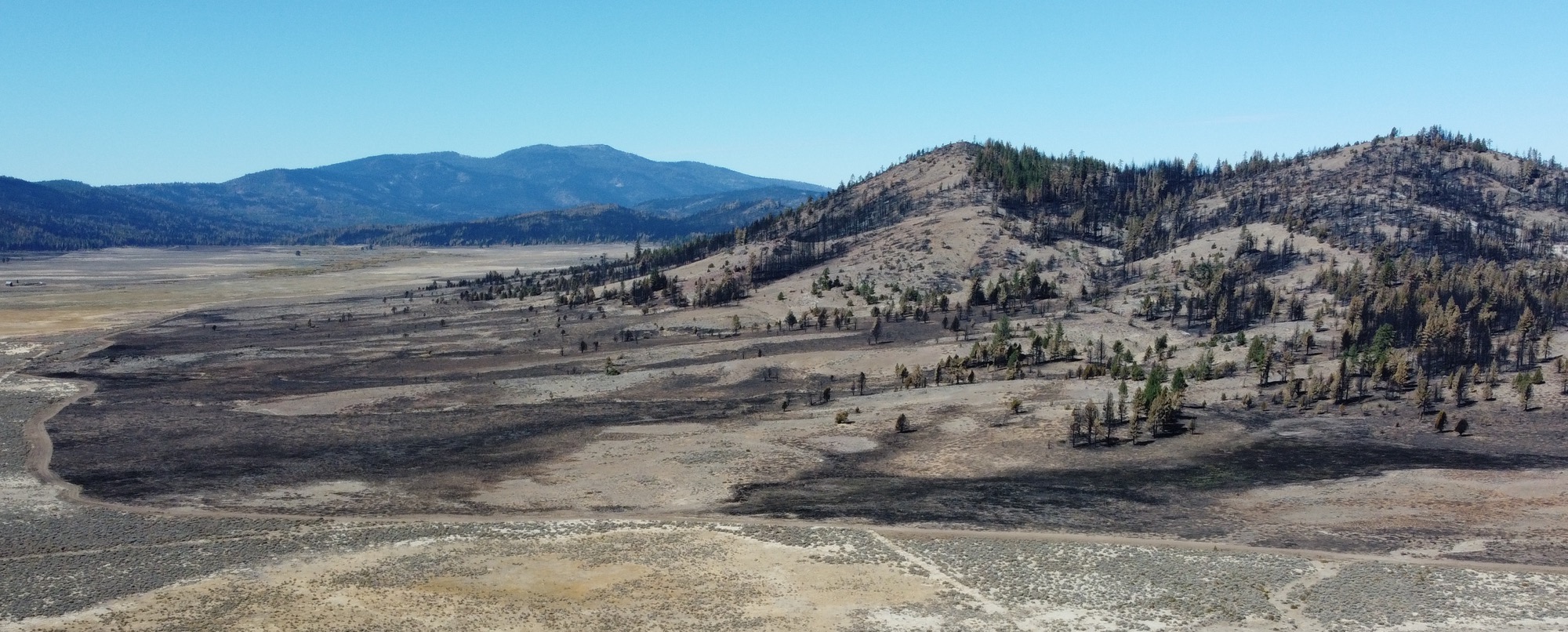 Source: B. Bird
Determine trap rate of P. maniculatus in burned and unburned sites
Detect SNV infection status of P. maniculatus between burned and unburned sites

We hypothesize that there will be an initial decrease of P. maniculatus trap rate and SNV infection status in the burned site immediately following the fire. After 12 months, we expect the trap rate to be higher than pre-fire trap rates and SNV prevalence to return to pre-fire levels in the burned site.
Aims &Hypotheses
[Speaker Notes: Determine trap rate of P maniculatus in burned and unburned sites
Detect SNV infection status of P maniculatus between burned and unburned sites]
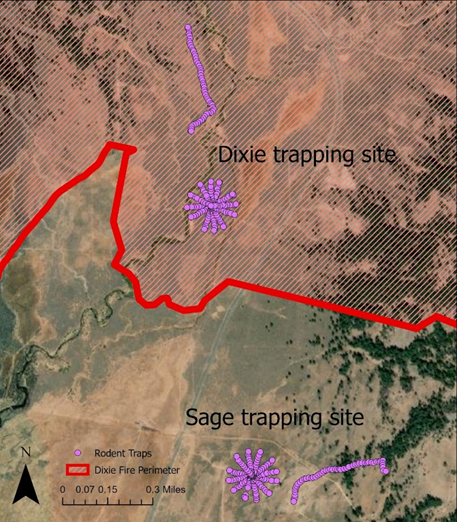 Methods - Site
Burned and unburned site
Each site has 2 trap patterns
Web: 148 traps
Transect: 52 traps
[Speaker Notes: In clover valley, we have a burned and unburned site
The map on the right shows the boudnaries of the Dixie fire and where our traps are places
Each site has 2 trap patterns: the web and transect
Web has 12 spokes with 12 traps along each spoke with an additional 4 traps in the center for a total of 148 traps
The transects has 52 traps that go up in elevation]
Methods - Rodent Trapping
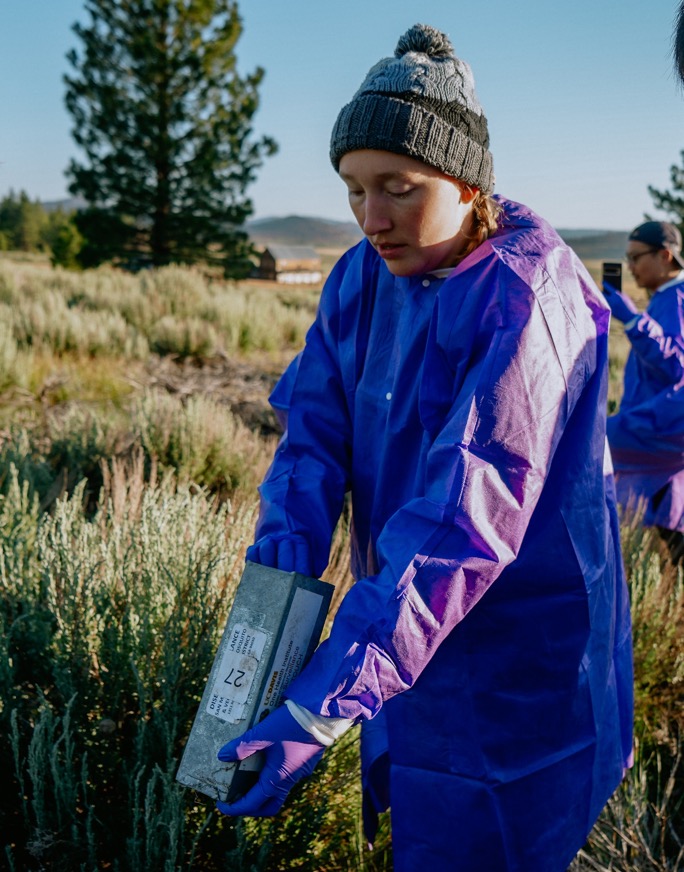 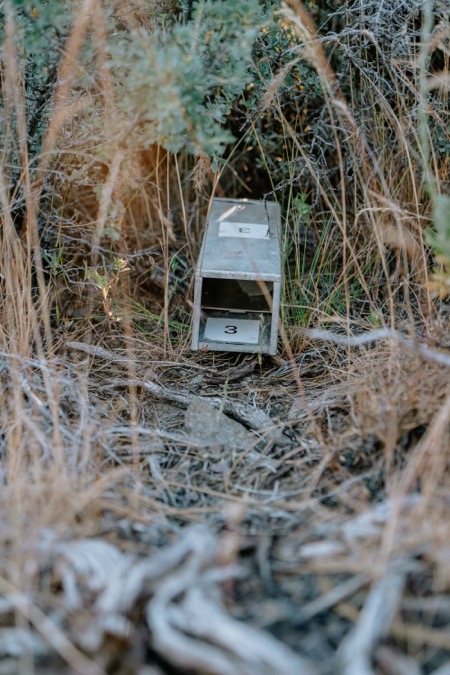 Two nights of trapping at each site
Each trap is baited the night before and traps are checked in the early morning
Source: E. Preston
[Speaker Notes: We did 2 nights of trapping at each sites for a total of four nights of trapping
Each trap is baited in the evening with a mixture of oats, peanut butter, and bacon
Traps are then checked in the early morning for rodents and collected]
Methods - Non-Invasive Rodent Sampling
Morphometric data – weight, sex, age, body measurements, ectoparasites
Oral, urogenital, fecal, and blood specimen collected into virucidal lysis buffer (Trizol or MagMax)
Rodent released at trapping site with unique ID# ear tag
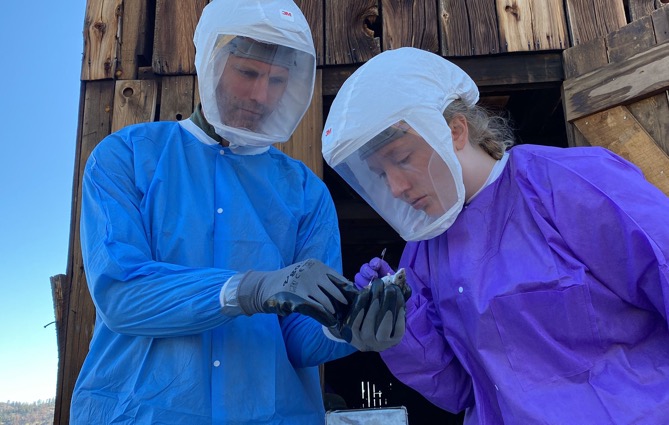 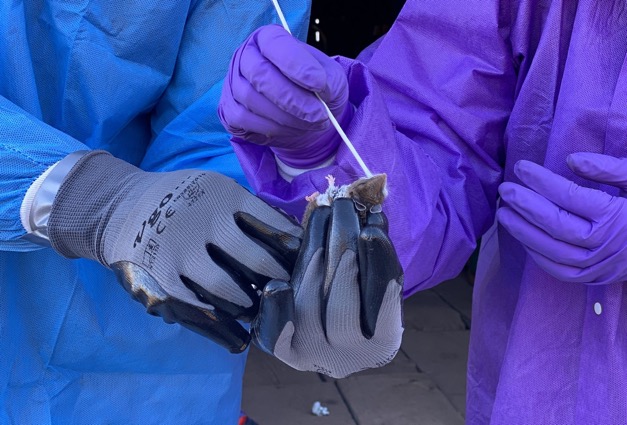 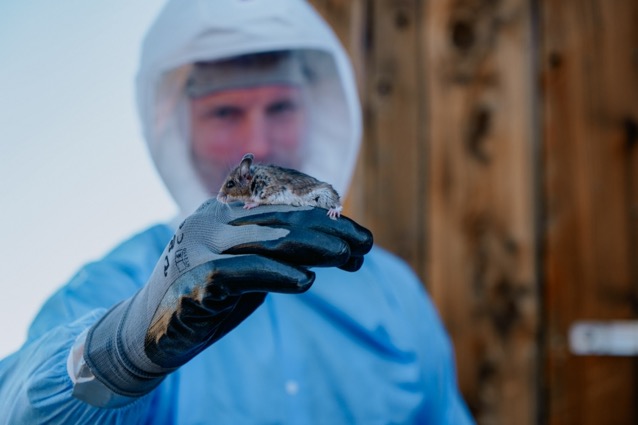 Source: E. Preston
[Speaker Notes: We then sampled any rodents that we captured
First, we took the morphometric data: weight, sex, age, body measurements, ectoparasites, bite wound score
We then took oral, urogenital, fecal, and blood samples that were collected into a lysis buffer to make them noninfectious
After our sampling was done, rodents were then released at the site at which they were captured **TAGGED ALL RODENTS***
Specimen collected into lysis buffer  nonifectious]
Methods – SNV Testing
RNA Extraction
RT-qPCR
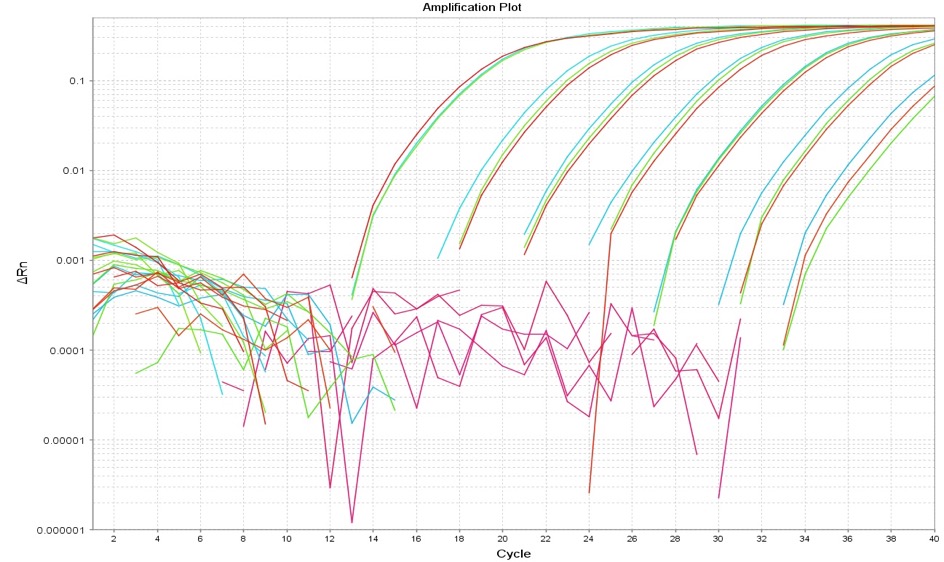 Source: C. Wilcox
Test for SNV and 18s rRNA in oral and urogenital samples (Bagamian et al. 2012)
Kingfisher DuoPrime
[Speaker Notes: Samples were then transferred back to lab on dry ice
We then extracted RNA from our oral and urogenital samples using the Kingfisher DuoPrime. This machine uses metallic beads and magnetic rods to extract genetic material
The RNA we extracted was then run through RT-qPCR to test for SNV and for 18s as an endogenous control. We followed protocols previously outlined.
This is an example of a serial dilution for our SNV positive control that have gone through a seven step one in ten dilution from a 1:100 stock. This shows that our assay is highly sensitive for SNV
Cite reference for techn iques bagmanian
Add picture of RT-qPCR – assay if highly sensitive
Cite photos

Metallic beads and magnetics rod extract genetic material
18S (endogenous control)]
Demographics: Aug 2020 – June 2022
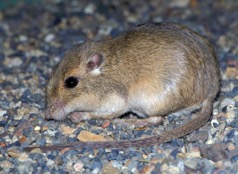 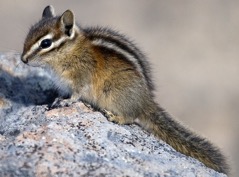 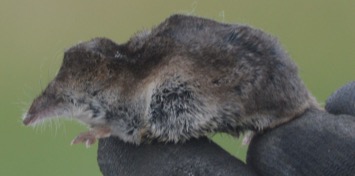 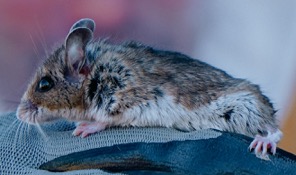 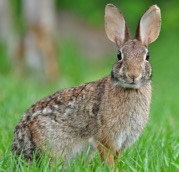 Source: Wikipedia
Source: Flickr
Source: Mark A Chappell
Source: E. Preston
Source: A. Loredo
[Speaker Notes: Between August of 2020 and June of 2022 we have caught 5 different species pictured on the bottom
The most common rodent we have captured is the deer mouse]
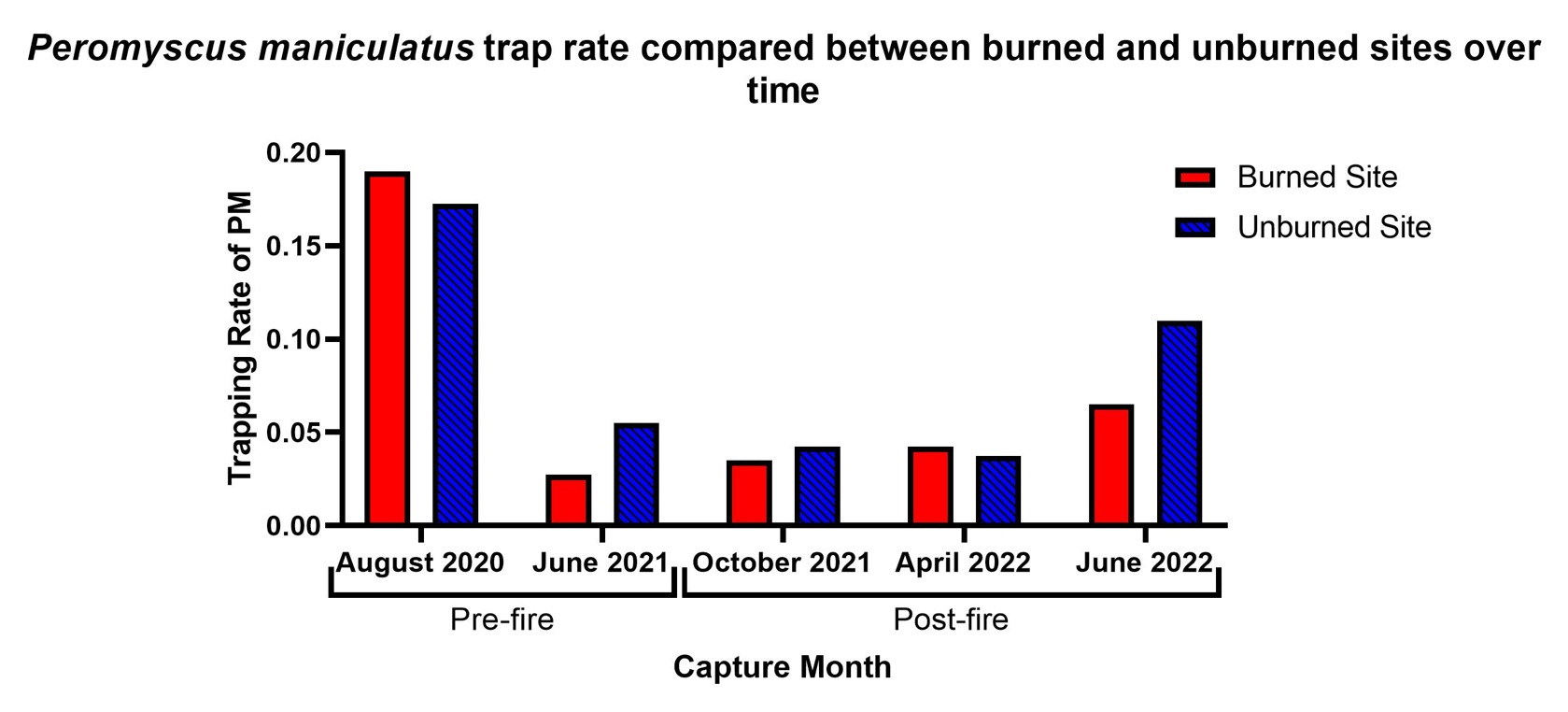 Each month, 200 traps were set at each site for two nights
[Speaker Notes: This graphs shows the trap rates of the deer mouse between burned and unburned sites over our trapping dates
Trap rate represents the number of rodents that we captured in relation to the number of traps that were set 
There is no significant difference between the trap rates pre and post fire and the two sites
In Aug 2020 we have a very high trap rate likely due to the high levels of snowpack and rainfall we had that year that provided more resources for rodents
June 2021 was a very extreme drought year that started in January which is likely what is representing such a low trap rate
We can visually see trap rates beginning to rise in June 2022 especially compared to June 2021
This can be due to seasonality differences 
By one-way ANOVA, p=0.779, not significant (not breakdown of pre-fire vs post-fire)
Trap rate is changing – seasonality based vs wildfire based vs location
Transect was not fully burned – bias in data
Pre-fire vs post-fire is approaching statistical significance, p = 0.155 (one-way anova)
Difference in difference regression – no statistical significance at this time 
- looking at change between burned and unburned group between the pre-fire and post-fire period]
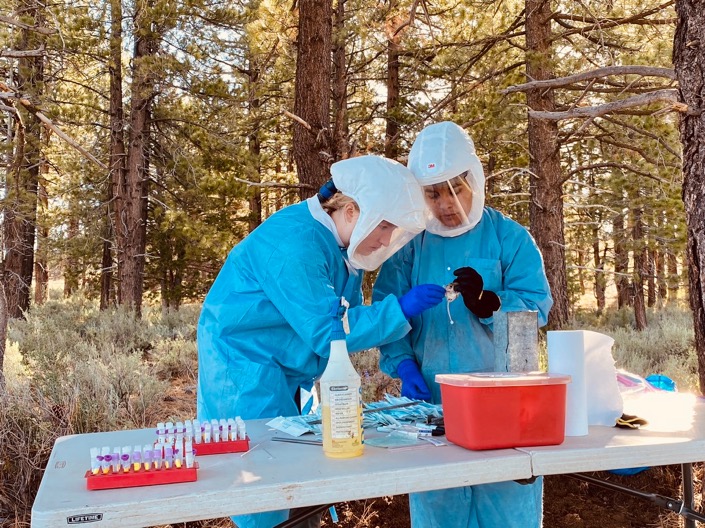 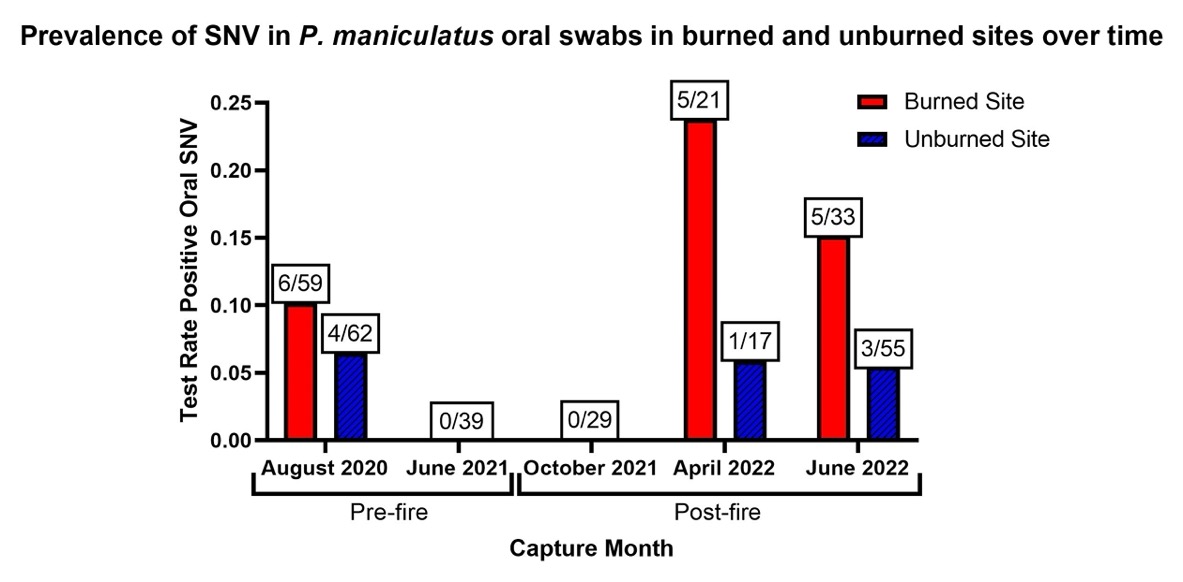 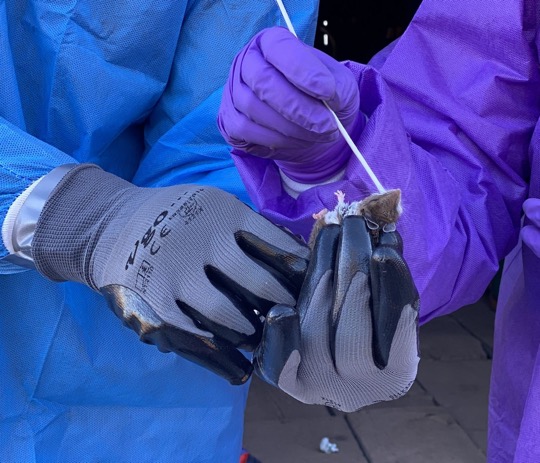 [Speaker Notes: This graph is showing the prevalence of SNV in the deer mouse oral swab between burned and unburned sites over our different trapping months
There is no significant difference between the two sites and pre and post fire
However, the p value between burned and unburned is approaching statistical significance (0.07)
There were no positive SNV oral swabs in June 2021 or October 2021
However, there is a visual increase on positive SNV individuals in April 2022 and June 2022
This could be due to the influx of new individuals to the burned site as new resources are becoming available after the fire
Visual difference approaching statistical significance (p=0.05) between burned and unburned
Burned vs unburned: p=0.07, approaching significance, could reach there with more samples, Chi squared (on individual positive counts)
Actively infected – 50% of time shedding orally, 10% of time shedding UG
Pre and post fire: p=0.48, chi squared]
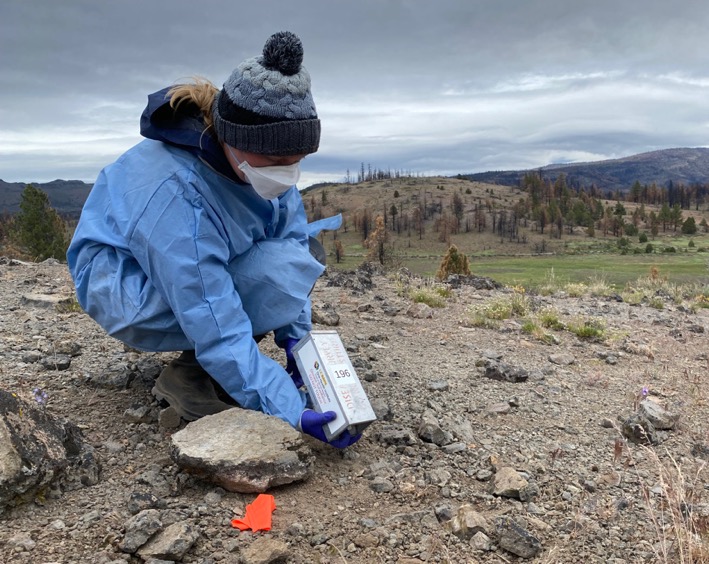 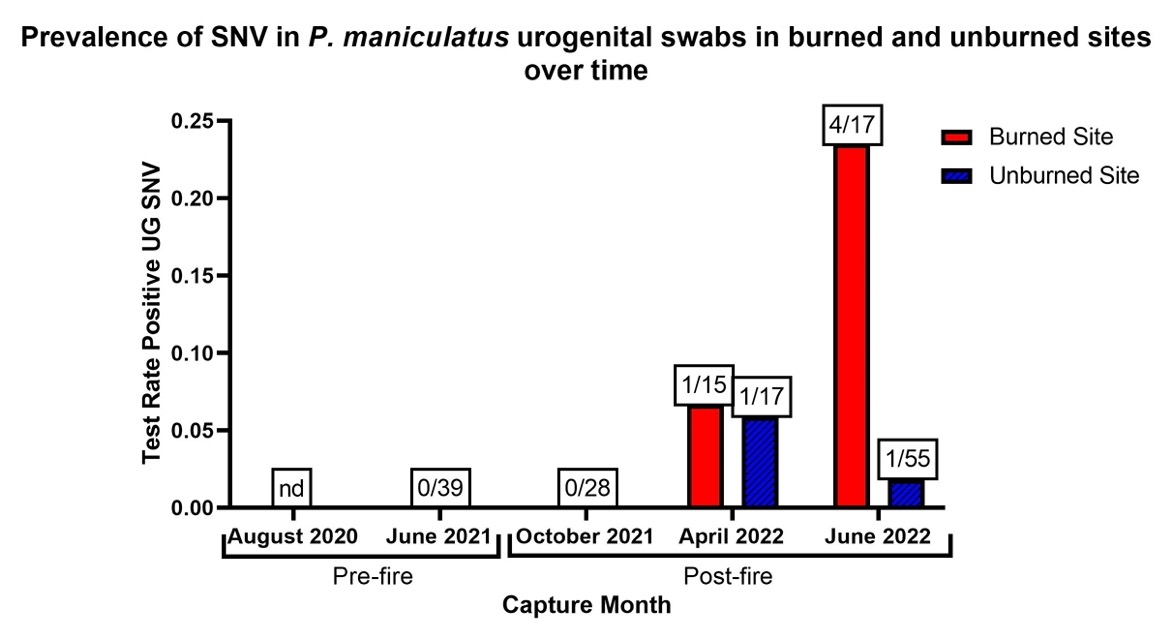 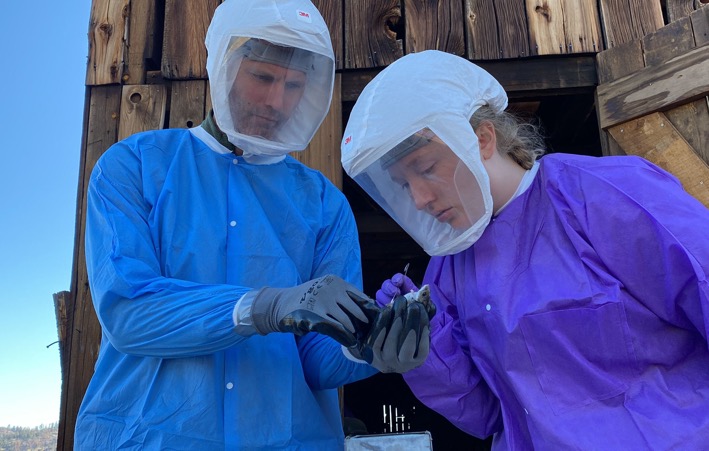 [Speaker Notes: This graphs shows the prevalence of SNV in urogenital swabs of deer mice
We did not collect urogenital swabs in August 2020
There is not statisitcally significant difference between pre and post fire and the two sites
However, again we are able to see a visual increase in SNV positive deer mice in April 2022 and June 2022
Urogenital swabs are not as sensitive for SNV as oral swabs
Fischer's exact test
Burned vs unburned: p=0.23
Pre vs post fire: p=0.59]
Preliminary Summary
Higher prevalence of SNV in oral and UG swabs collected from the burned site compared to non-burned control site.
More rapid recovery of rodent abundance at non-burned control site in June 2022
Additional rodent sampling in August and November may allow for more robust statistical analyses of these trends
Limitations:
Influence of ongoing drought and seasonal weather effects on rodent abundance
Number of animals sampled
To date only PCR testing completed (serology pending)
Differing dynamics between web and transect sampling areas – to date data is aggregated for preliminary analyses
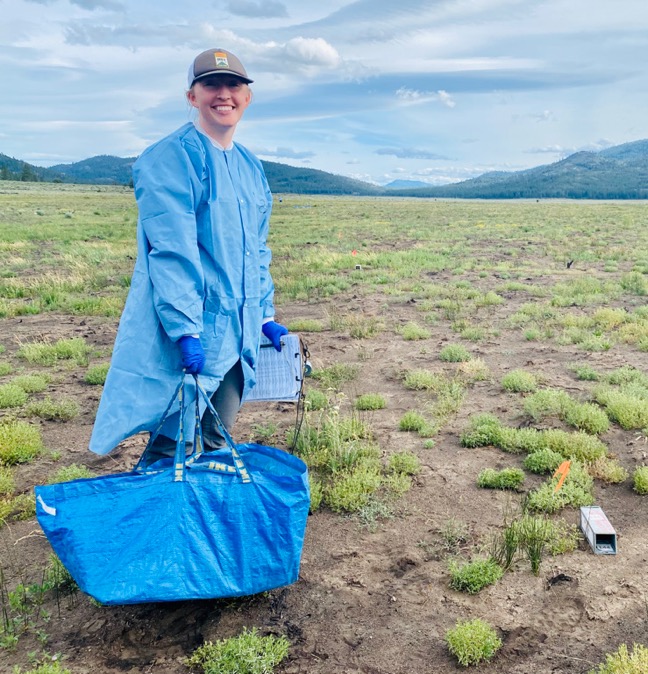 [Speaker Notes: Trap rates differences between the two sites and fire exposure are not statistically significant at this time. 
Results may be muddled by having transect trap rates in there which looks for rodent diversity over density
Not all of the transect in the burned area was burned
Oral SNV prevalence is approaching statistical significance between the burned and unburned sites, but no association is seen between fire exposure.
Urogenital SNV prevalence between the two sites and fire exposure are not statistically significant at this time]
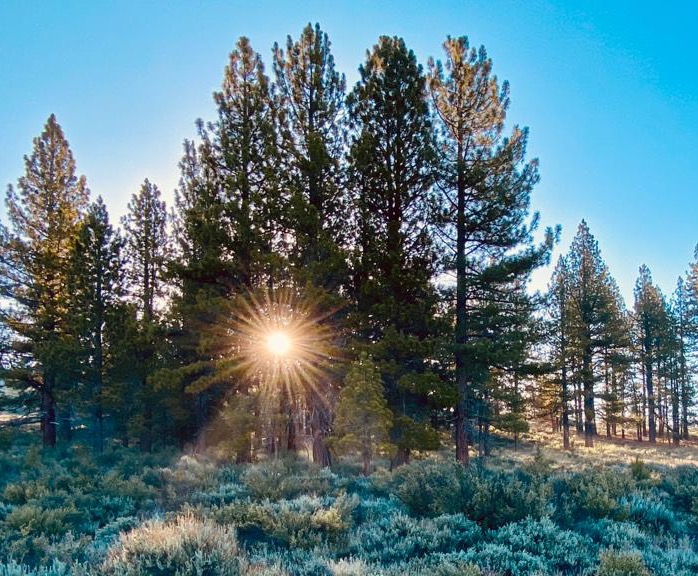 Future Directions
Continue sampling 
Mathematical and statistical approaches  to develop ecological niche models
Serology: IgM and IgG ELISAs
Whole genome sequencing of virus positive specimens
Source: B. Bird
[Speaker Notes: A more detailed analysis including population density, trapline differences, and regression based statistical modelling is planned to help better quantify any differences if they exist.]
Acknowledgements
UC Davis School of Veterinary Medicine Students Training in Advanced Research (STAR) Program
NIH T35 grant OD010956
California Climate Investments and California Department of Fish and Wildlife Wetlands Restoration for Greenhouse Gas Reduction fund The Sierra Fund's Ecosystem and Community Resiliency in the Sierra Nevada: Restoration of the Clover Valley Ranch Project (grant agreement Q1996007)
The landowners of Red Clover LLC (RCLLC) and additional project partners that helped make this project possible
Natural Resource Conservation Service (NRCS), the Wildlife Conservation Board (WCB), and the United States Fish and Wildlife Service (USFWS). 
This project takes place on the traditional homelands of the Maidu.
Special thanks to the Bird Lab and all the people who helped me with this project!
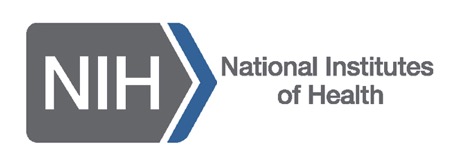 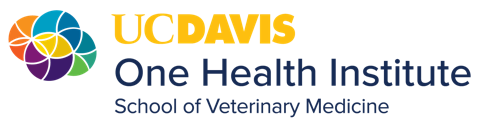 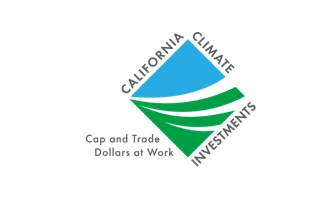 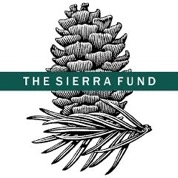 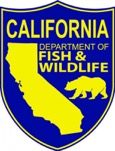 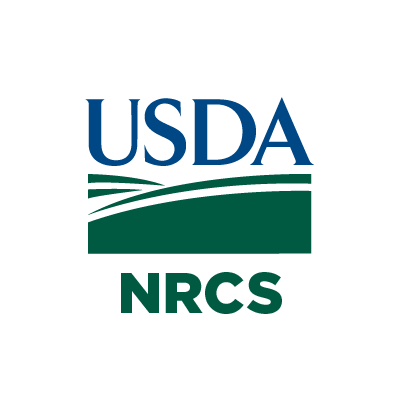 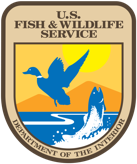 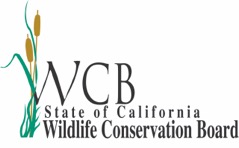 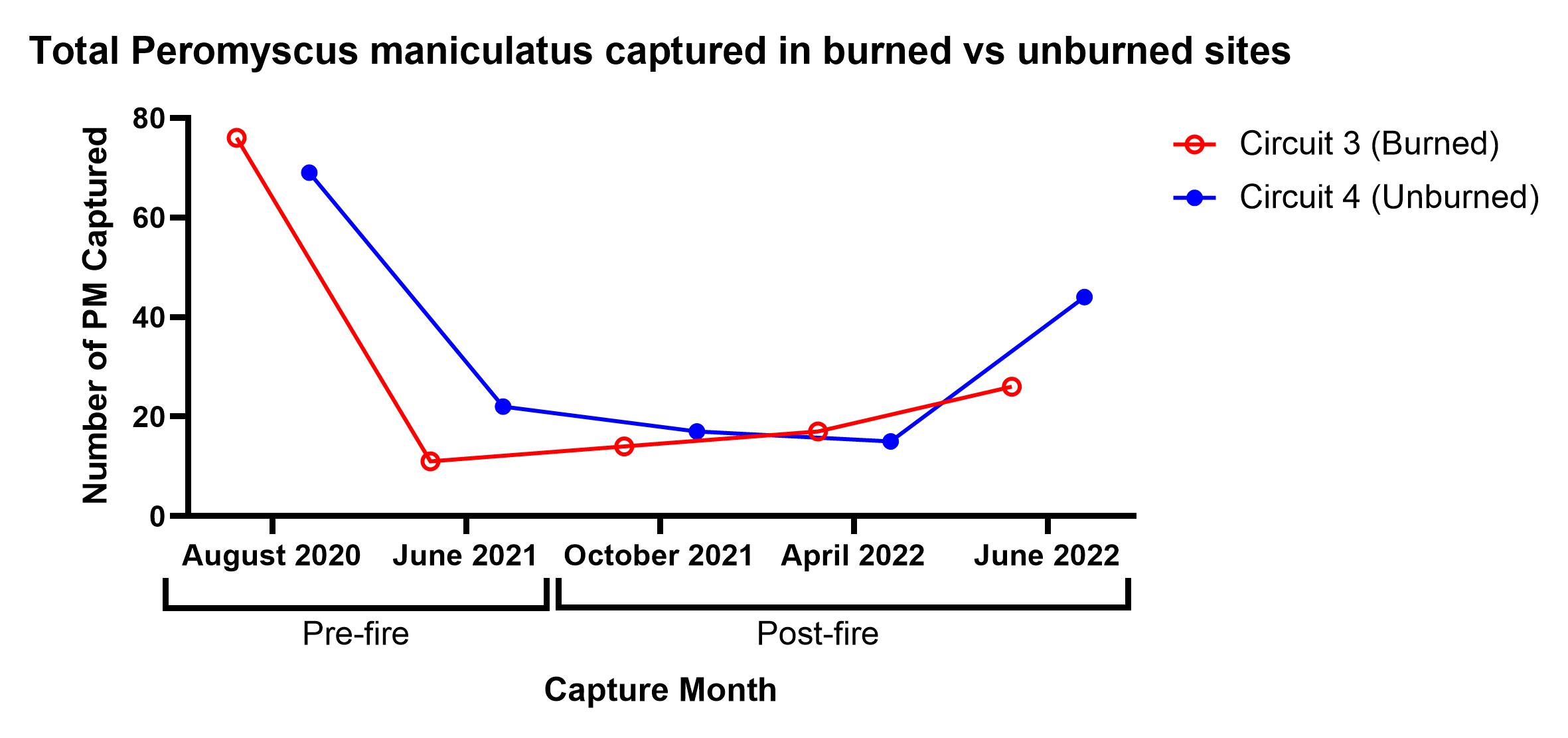 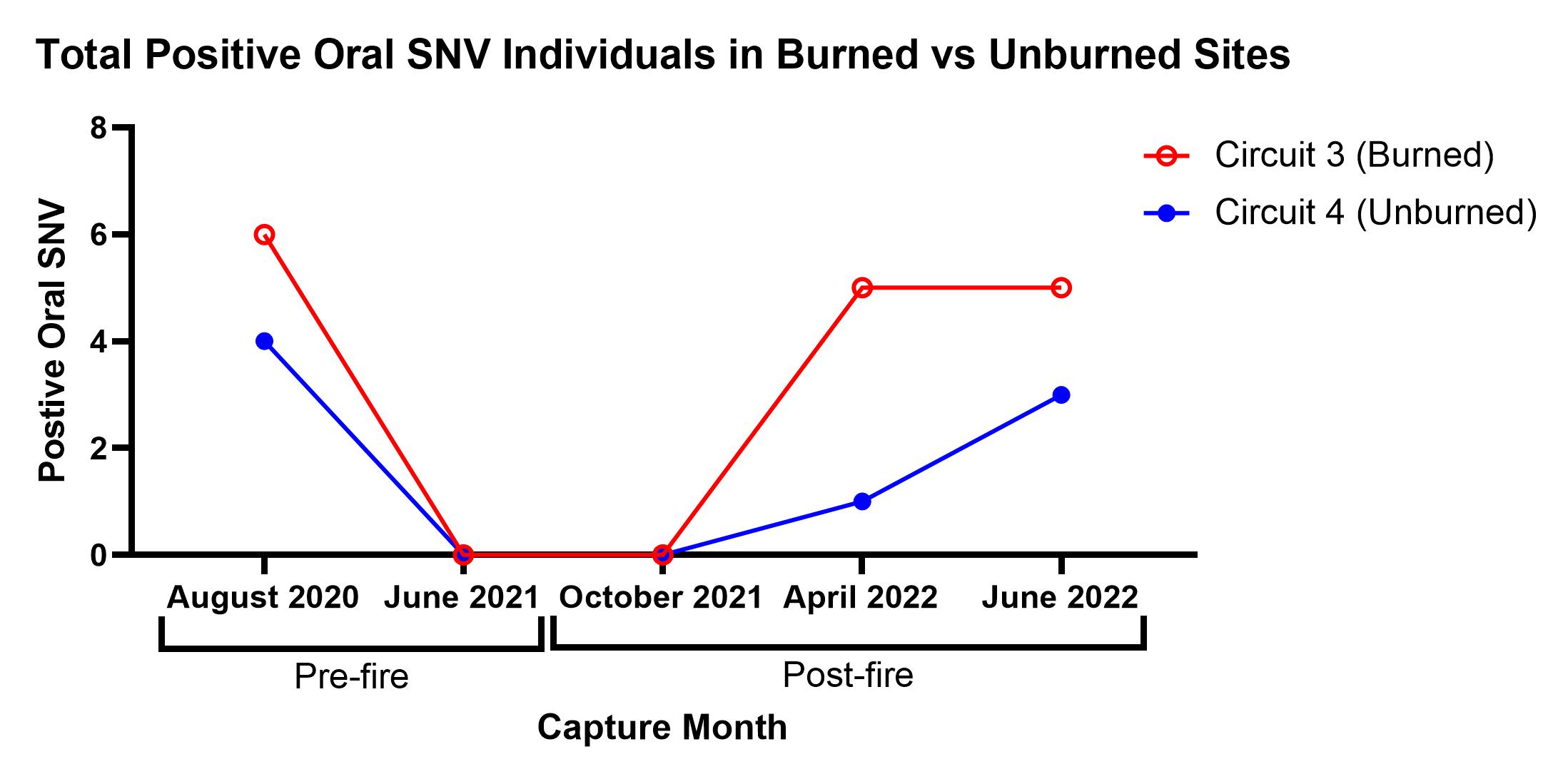 Extra Pictures
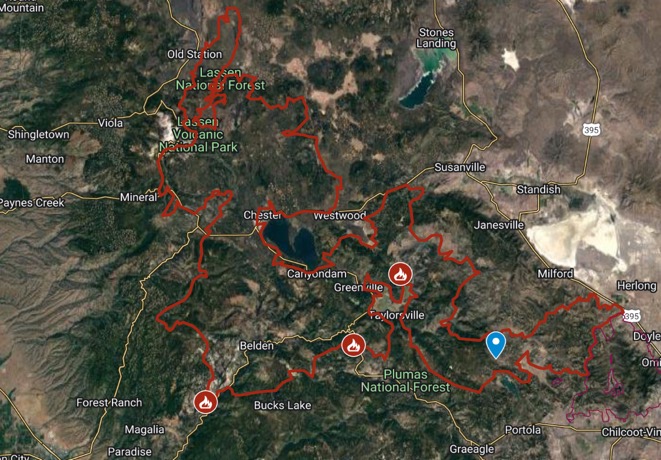 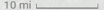 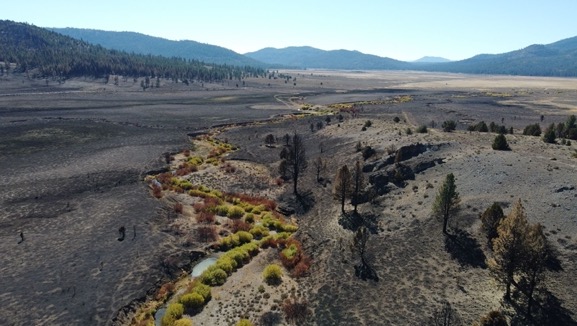 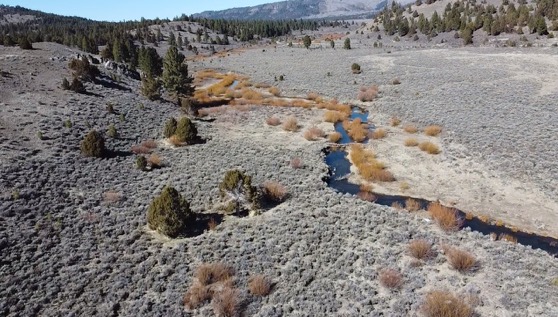 Post-fire – Fall 2021
Pre-fire – Winter 2020
Wildfire in CA
In 2020, 31 separate fire “incidents” happened 
“The most severe since the founding of our nation” - CalFire 2020
4.2 million acres burned, 112 million tons of greenhouse gases, 1.2 million tons of fine particles released, 31 human deaths
Why is this happening?  
Fires are also a NATURAL part of this ecosystem
Indigious tribes culturally practiced controlled burns
BUT these are more intense and more destructive
Wildfire risk = temperature, soil moisture, vegetation & fuel presence
climate variation and change; Drought!
What we know about wildfire & disease
Diseases that increase in wildfire
Puumula hantavirus (voles), Lyme disease (mule deer, mice, ticks), nematodes (tree frog), immune dysregulation in otters and rhesus macaques (smoke)
Diseases that decrease in wildfire
Nematodes in salamanders, Chytrid fungus in boreal toads, Lyme disease (mule deer, mice, ticks), 
Diseases that have no found affect from wildlifire
Lyme (birds, ticks),  Brown Hare syndrome virus in the brown hare, helminths in wood mice
Comparison of burned/unburned & trap numbers – no pre fire data
Question: Is there a difference between # PM captured in burned and unburned sites post fire
Ho: Trapped # post fire in burned = Trapped # post fire in unburned 
Use post-fire PM pop only
#trapped ~ Circuit
# trapped = "Fire_month"
Chi square (categorical vs categorial)
Pearson's Chi-squared test

data:  PostFire$Fire_months and PostFire$Circuit
X-squared = 2.3781, df = 2, p-value = 0.3045

     3  4
  1   14 17
  6   17 15
  7   26 44
Comparison of burned/unburned & trap numbers – with pre fire data
Question: Is there a difference between # PM captured in burned and unburned sites
Ho: Trapped # post fire in burned = Trapped # post fire in unburned 
Use  PM pop only
#trapped ~ Circuit
# trapped = "Fire_month"

Pearson's Chi-squared test

data:  newdata$Fire_months and newdata$Circuit
X-squared = 7.3879, df = 4, p-value = 0.1168

       3  4
  -11 76 69
  -3  11 22
  1   14 17
  6   17 15
  7   26 44
Trap numbers in burned/unburned vs pre/post fire
> table(newdata$Fire_time_point, newdata$Circuit)
           
             3  4
  Post-fire 57 76
  Pre-fire  87 91
> chisq.test(newdata$Fire_time_point, newdata$Circuit)

Pearson's Chi-squared test with Yates' continuity correction

data:  newdata$Fire_time_point and newdata$Circuit
X-squared = 0.88039, df = 1, p-value = 0.3481
Difference in difference regression – no difference
Call:
lm(formula = Trapped ~ treated + time + did, data = did_data)

Residuals:
    Min      1Q  Median      3Q     Max 
-32.500  -9.833  -3.500  15.750  32.500 

Coefficients:
            Estimate Std. Error t value Pr(>|t|)  
(Intercept)   45.500     17.841   2.550   0.0435 *
treated       -2.000     25.231  -0.079   0.9394  
time         -20.167     23.033  -0.876   0.4149  
did           -4.333     32.573  -0.133   0.8985  
---
Signif. codes:  0 ‘***’ 0.001 ‘**’ 0.01 ‘*’ 0.05 ‘.’ 0.1 ‘ ’ 1

Residual standard error: 25.23 on 6 degrees of freedom
Multiple R-squared:  0.2482, Adjusted R-squared:  -0.1277 
F-statistic: 0.6604 on 3 and 6 DF,  p-value: 0.6058
Click to add text
trap rates
No difference in DID
Oral positivity in burn vs unburned
Question: Is there a difference between oral positivity in burned and unburned sites 
Ho: Prev in burned = Prev in unburned 
Prev~ Circuit
3   4
  Negative 105 136
  Positive  15   8
> chisq.test(newdata$oral_SNV_qPCR_result, newdata$Circuit)

Pearson's Chi-squared test with Yates' continuity correction

data:  newdata$oral_SNV_qPCR_result and newdata$Circuit
X-squared = 3.1438, df = 1, p-value = 0.07622
Oral positivity on post fire vs pre fire
Post-fire Pre-fire
  Negative       112      129
  Positive        13       10
> chisq.test(newdata$oral_SNV_qPCR_result, newdata$Fire_time_point)

Pearson's Chi-squared test with Yates' continuity correction

data:  newdata$oral_SNV_qPCR_result and newdata$Fire_time_point
X-squared = 0.49512, df = 1, p-value = 0.4817
UG positivity vs pre/post fire & unburned vs unbured
Fisher's Exact Test for Count Data

data:  newdata$UG_SNV_qPCR_result and newdata$Circuit
p-value = 0.2312
alternative hypothesis: true odds ratio is not equal to 1
95 percent confidence interval:
 0.02981969 2.45367530
sample estimates:
odds ratio 
 0.3394779
> table(newdata$UG_SNV_qPCR_result, newdata$Fire_time_point)
          
           Post-fire Pre-fire
  Negative       119       30
  Positive         6        0
> fisher.test(newdata$UG_SNV_qPCR_result, newdata$Fire_time_point)

Fisher's Exact Test for Count Data

data:  newdata$UG_SNV_qPCR_result and newdata$Fire_time_point
p-value = 0.5971
alternative hypothesis: true odds ratio is not equal to 1
95 percent confidence interval:
 0.000000 3.565247
sample estimates:
odds ratio 
         0
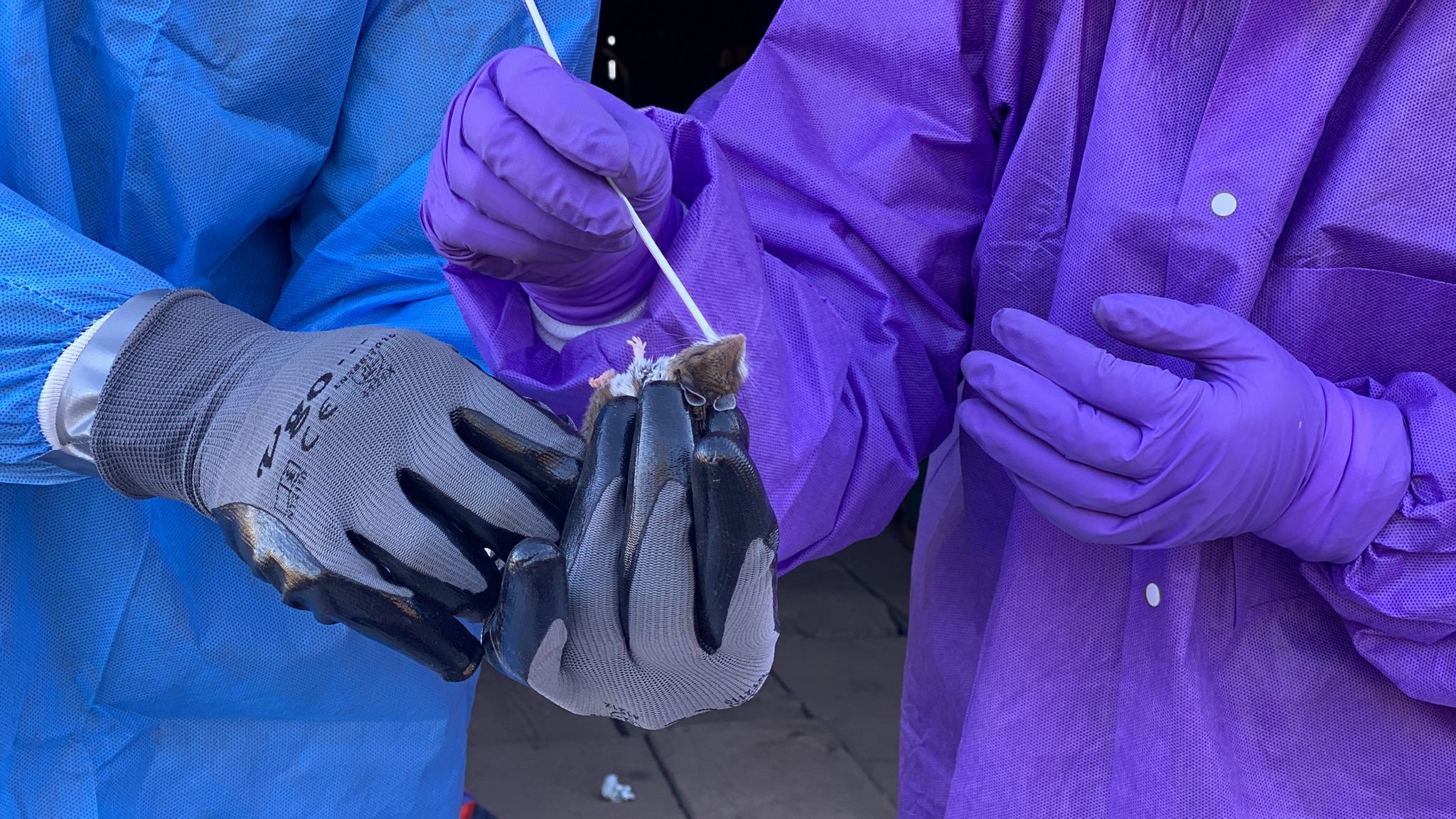 Oral SNV Prevalence
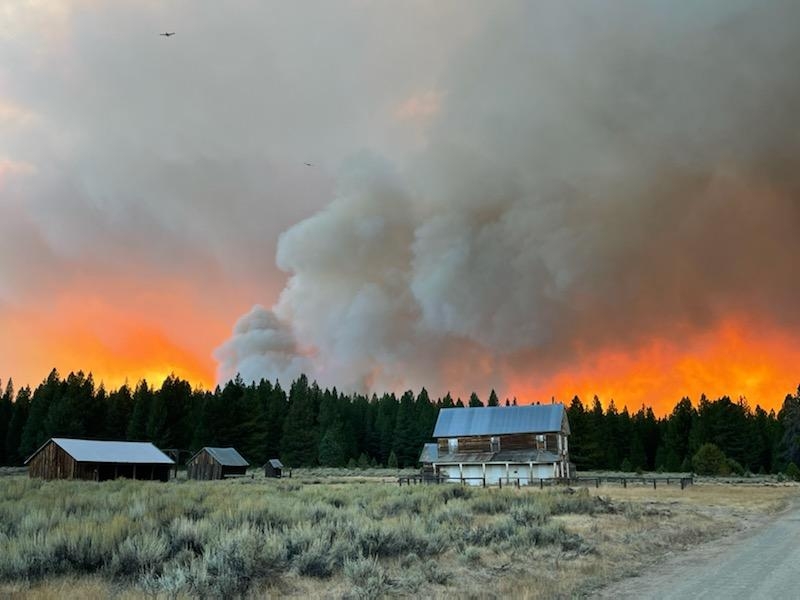 https://drive.google.com/file/d/1WiRQXpcxLrlQ10Wo_pe8xbYehAAYuPQg/view?resourcekey
https://drive.google.com/file/d/1AmF8cC1p8mjOhlIyeqh_4DmGXcIa--KP/view?resourcekey
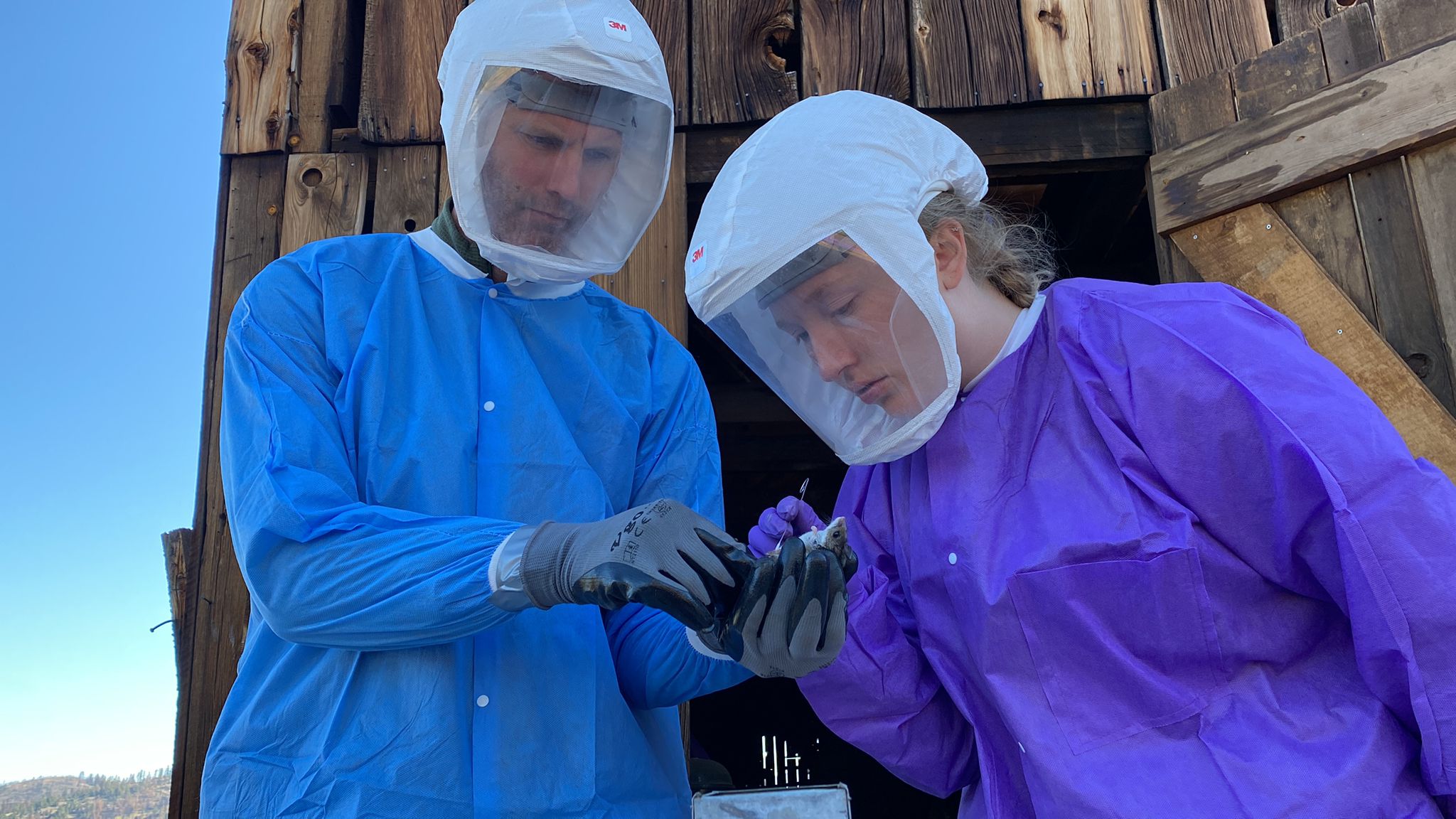 Urogenital SNV Prevalence